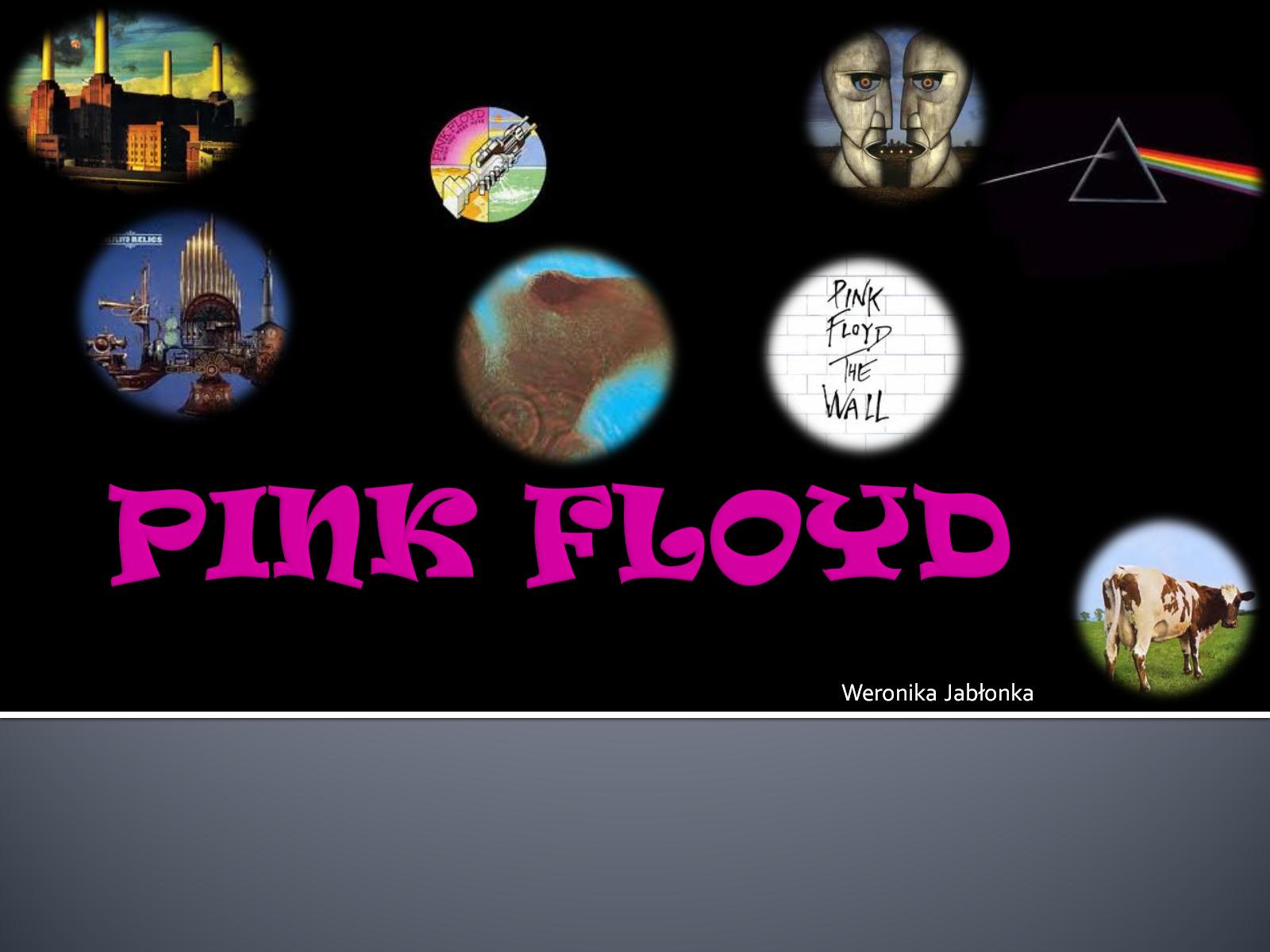 PINK FLOYD
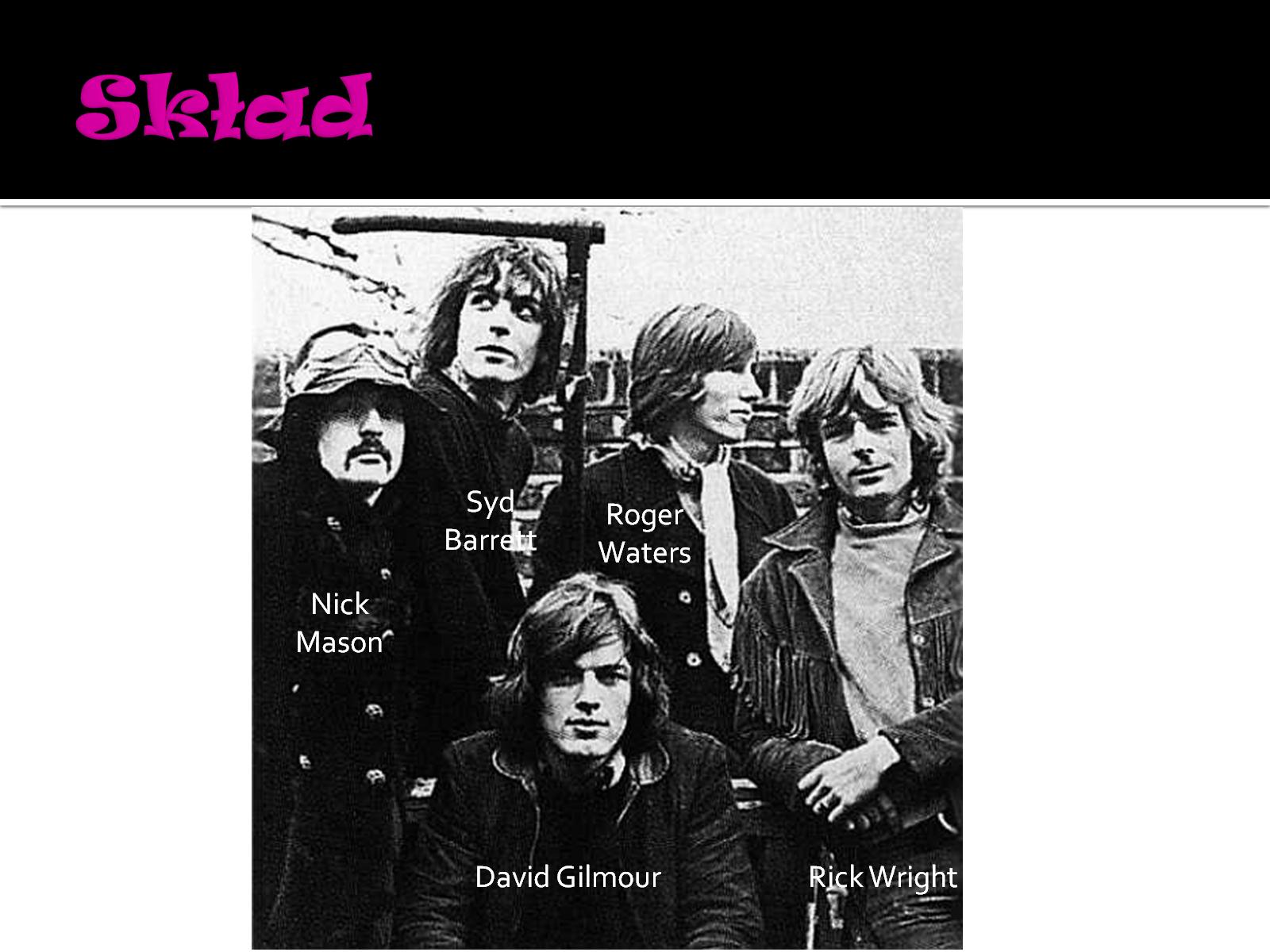 Skład
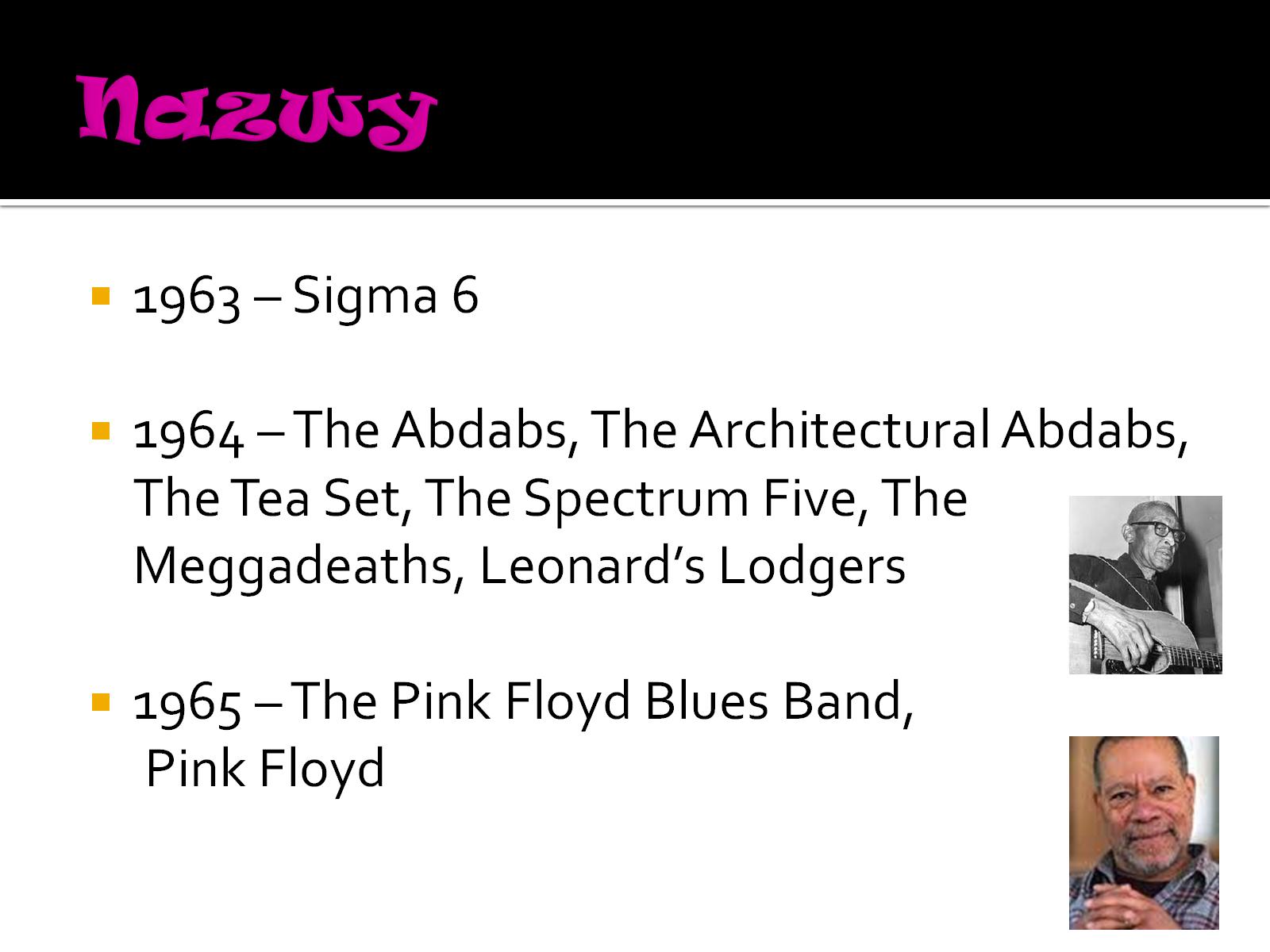 Nazwy
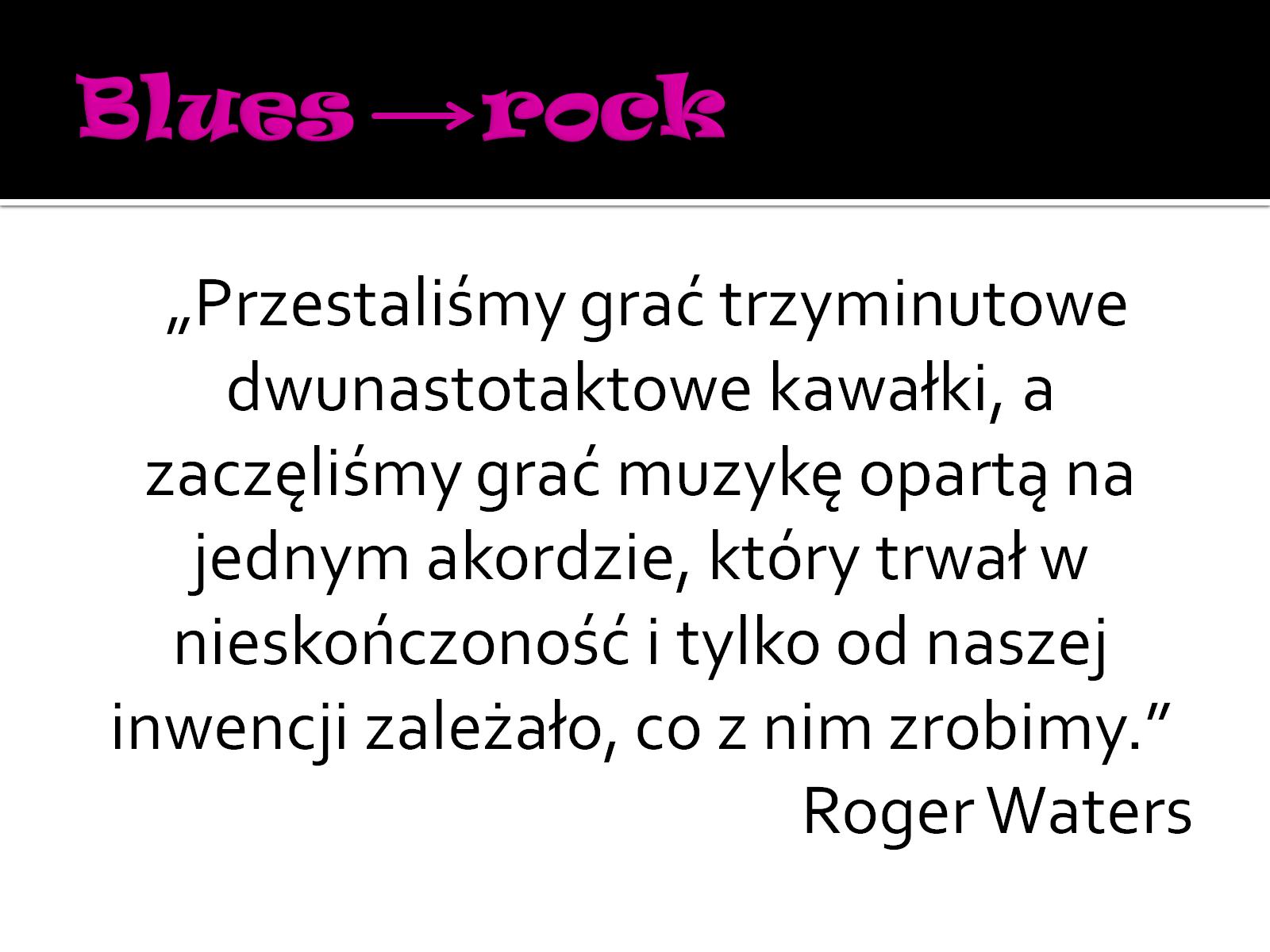 Blues    rock
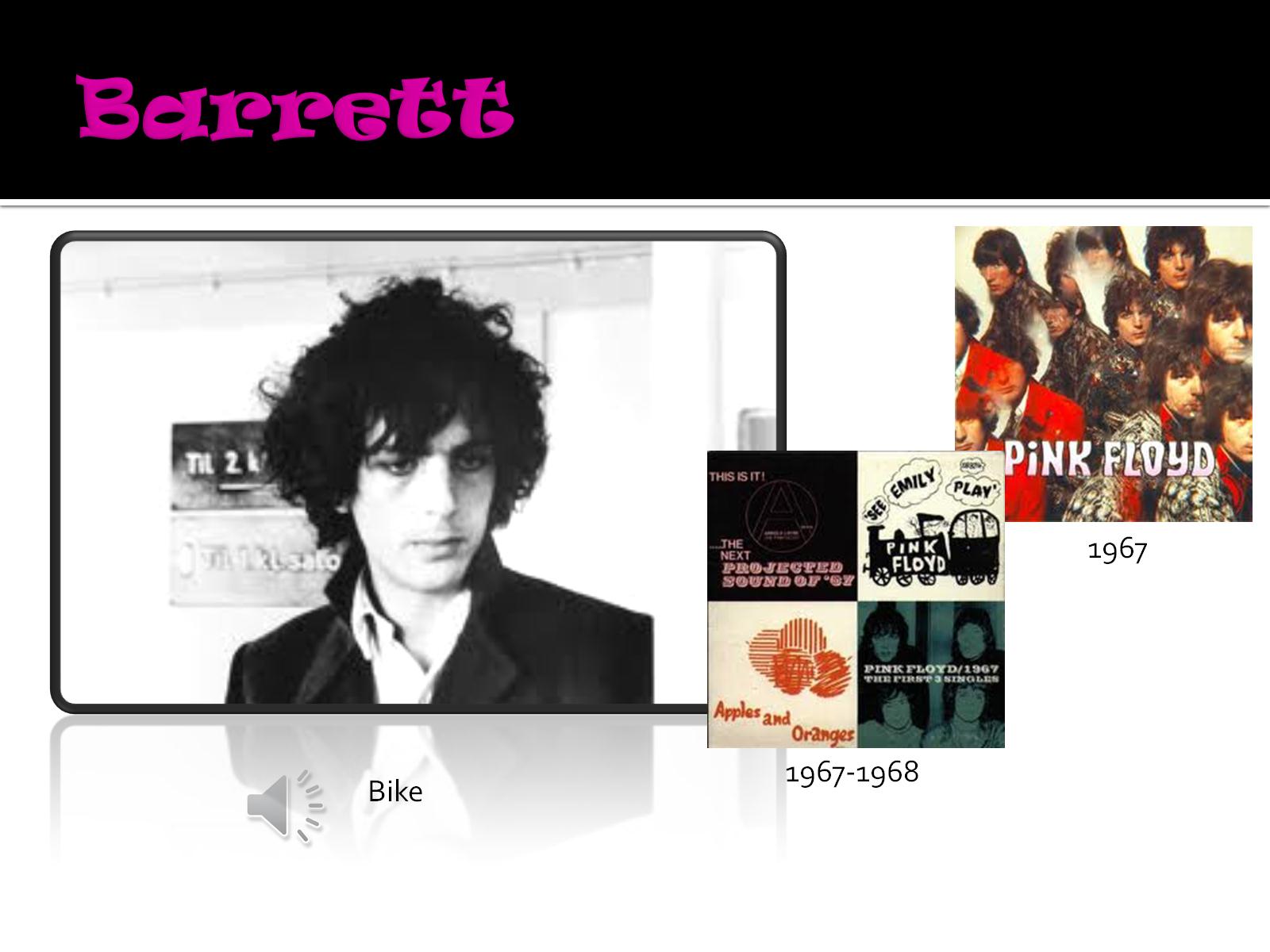 Barrett
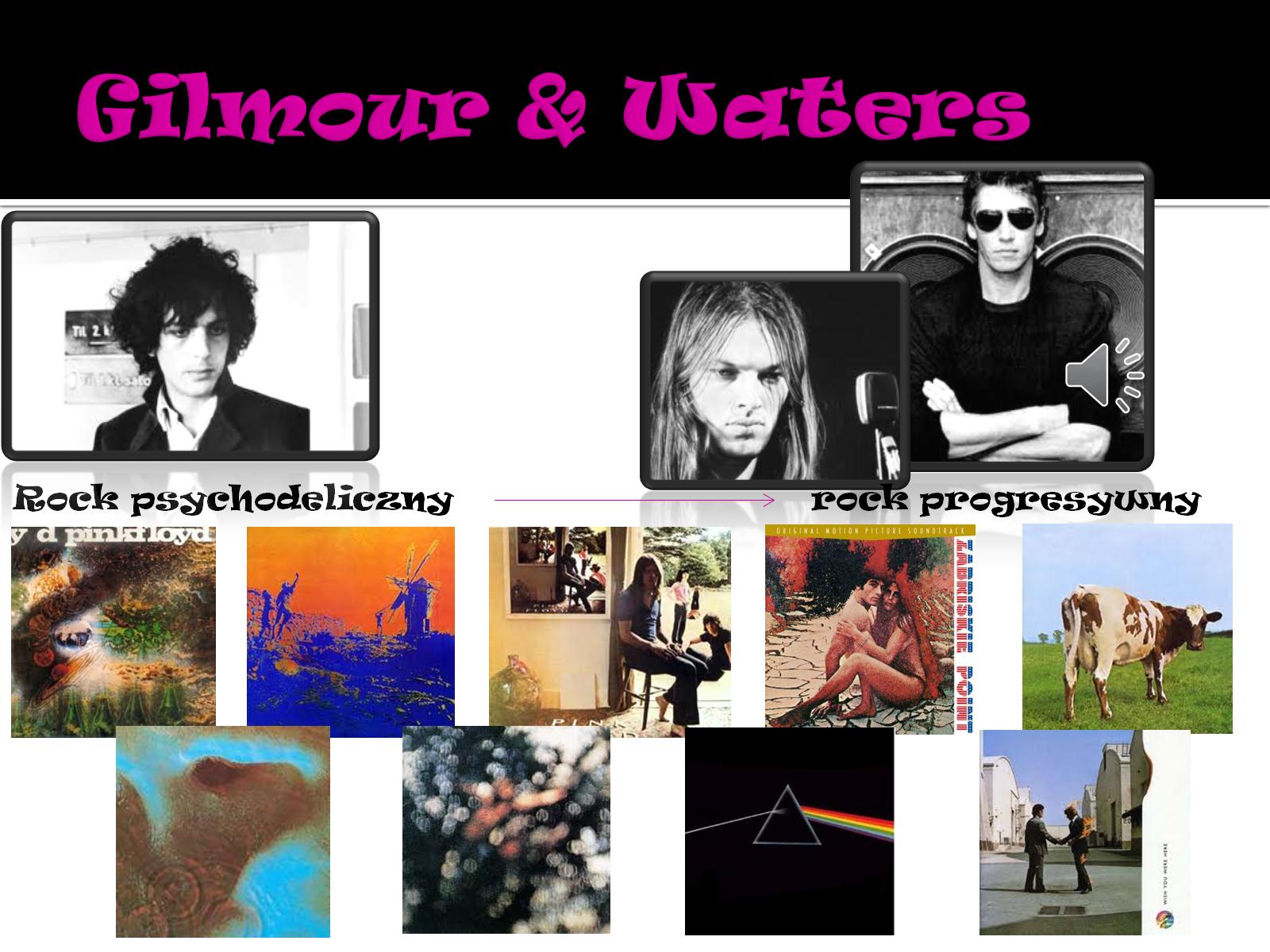 Gilmour & Waters
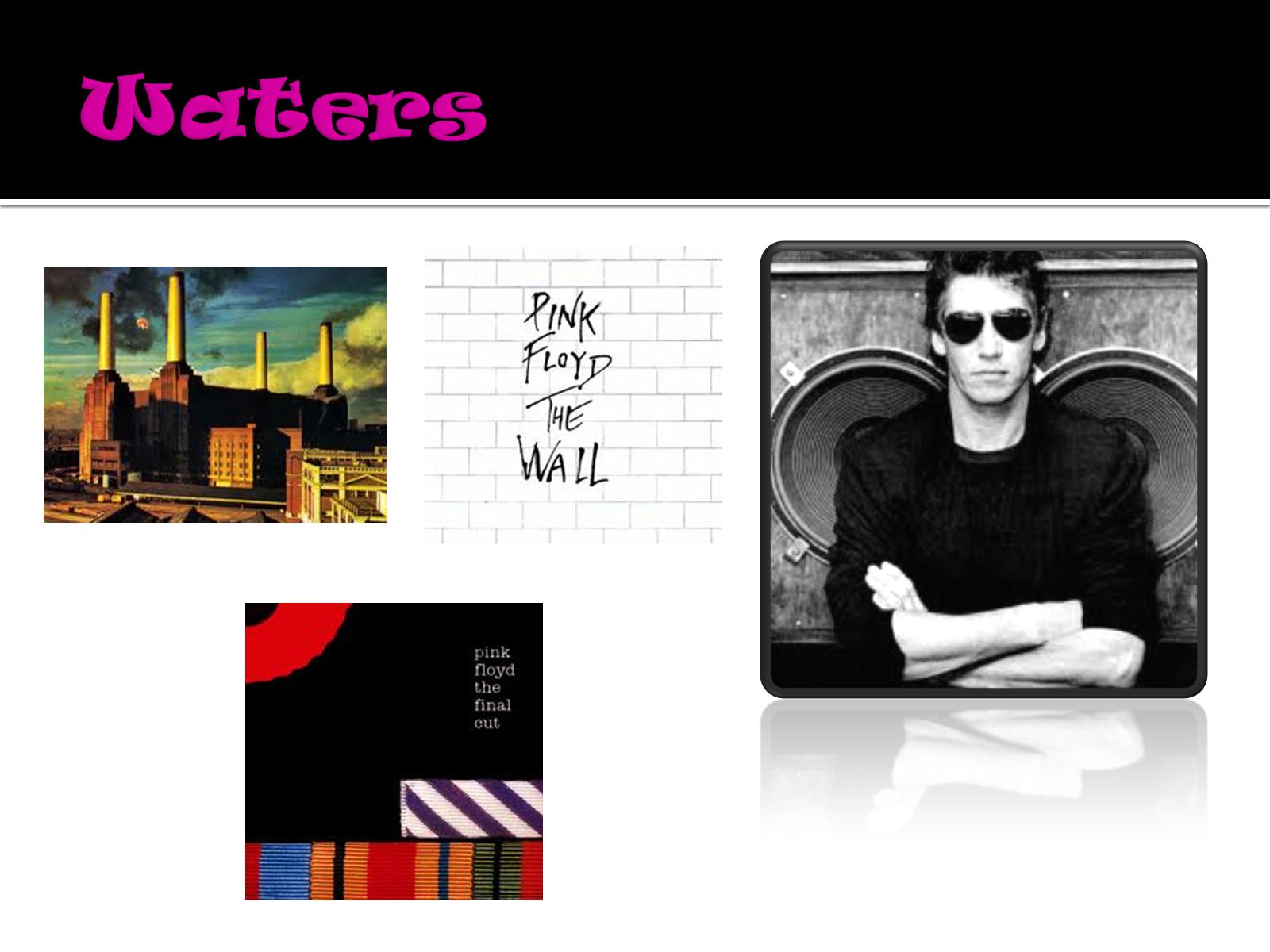 Waters
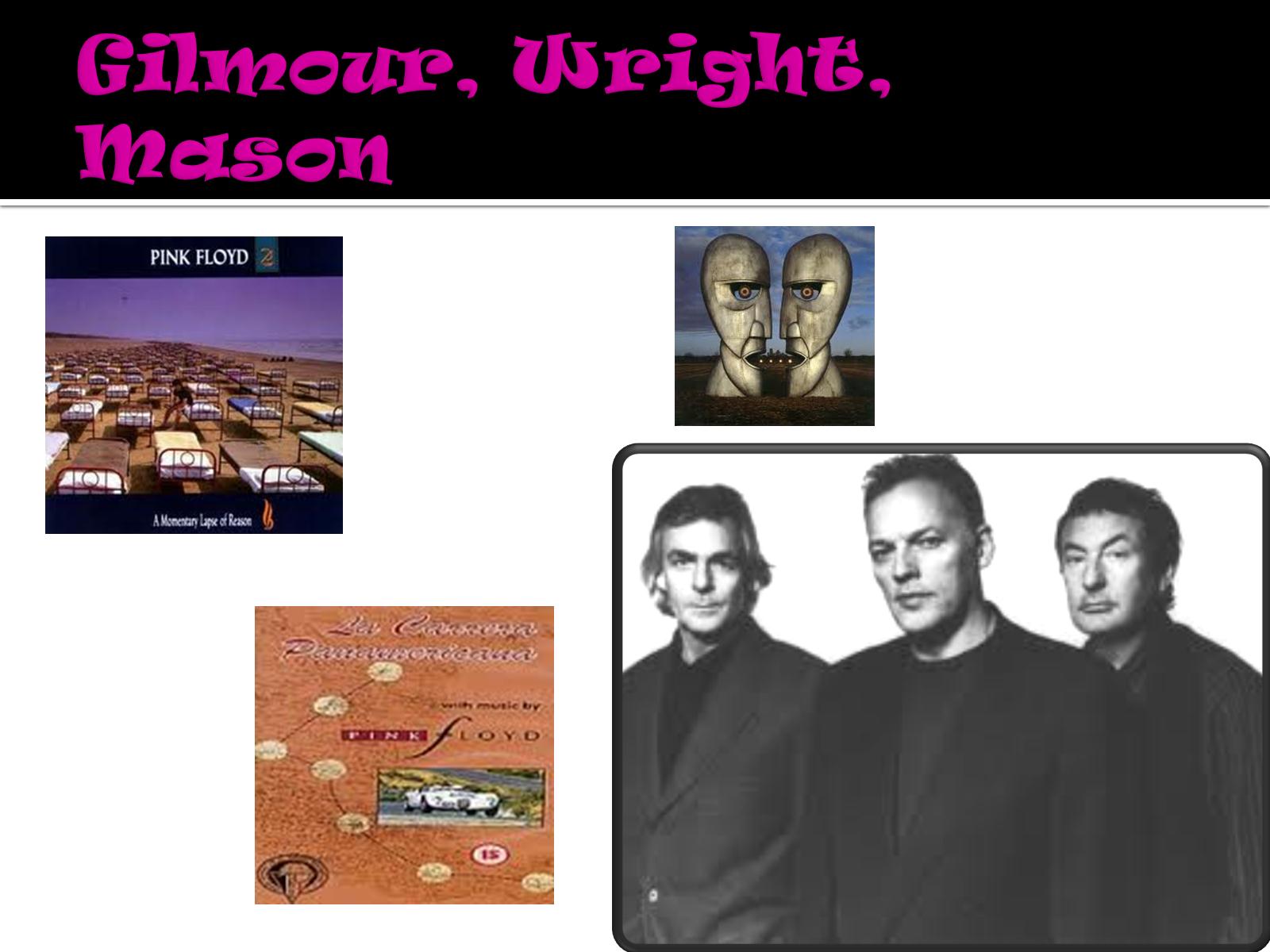 Gilmour, Wright, Mason
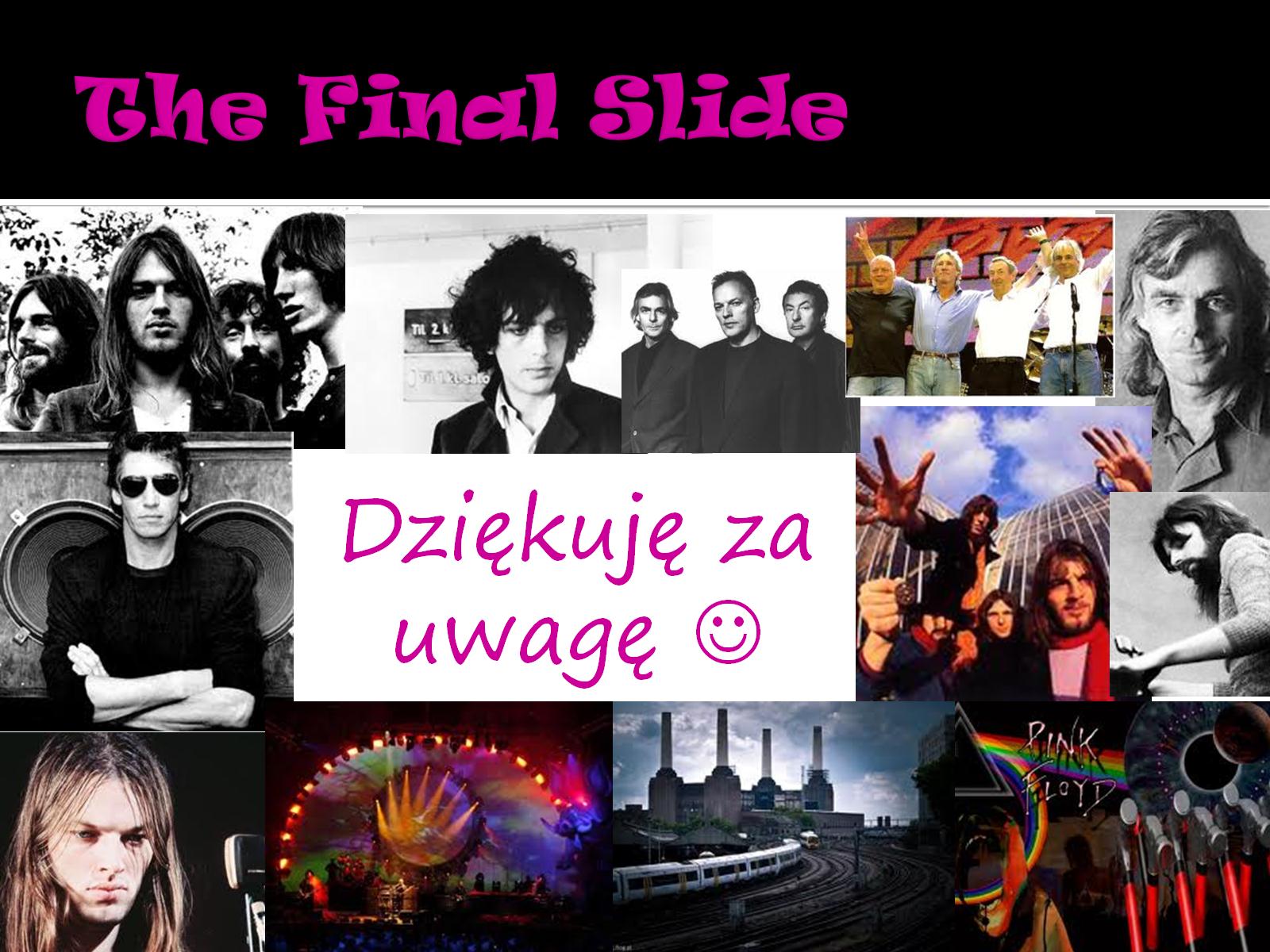 The Final Slide